TRABAJAMOS 
LA ATENCIÓN VISUAL
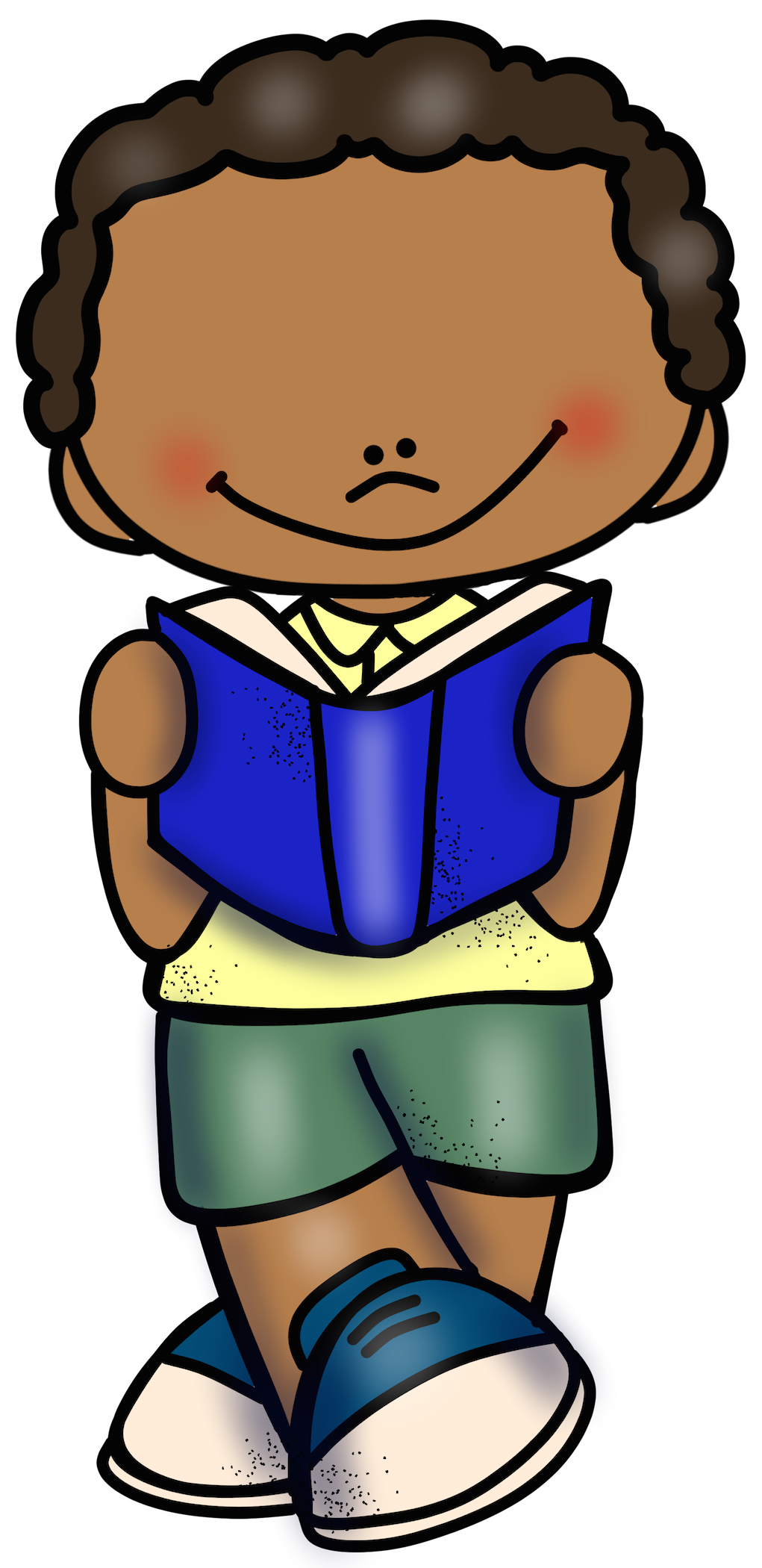 ¿Qué número falta?
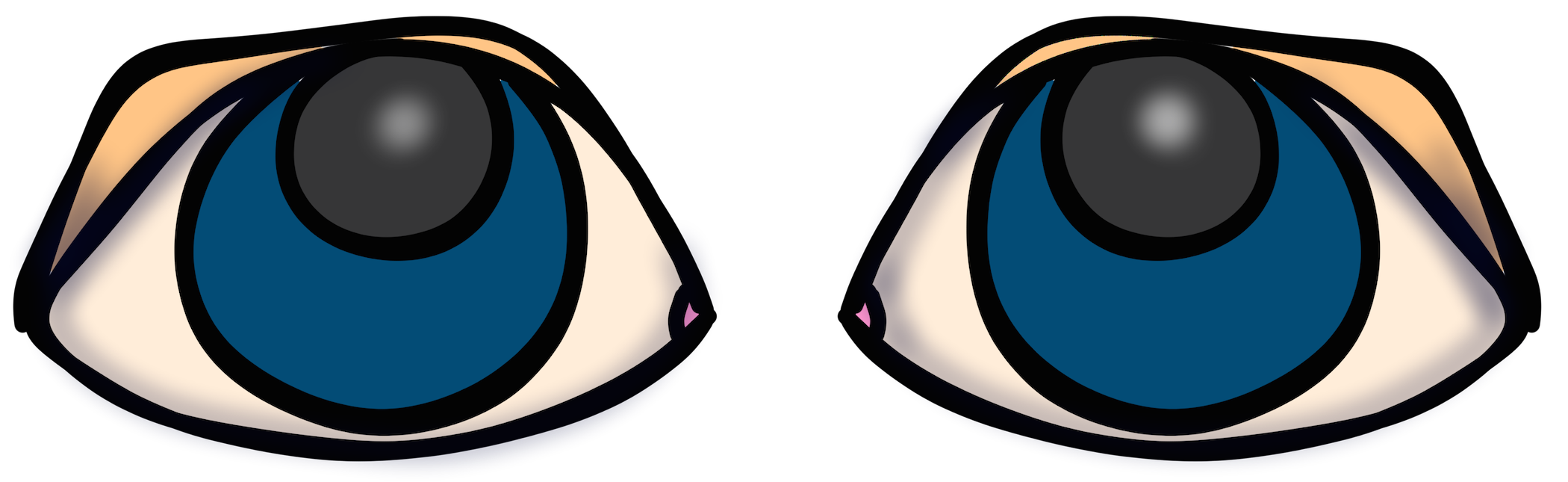 María Olivares para Orientación Andújar
Instrucciones:

Cada tabla contiene todos los números del 1 al 20 excepto uno.
Debes encontrar cuál es el que falta y escribirlo en la casilla que está en blanco.
Hazlo lo más rápido que puedas.uedas.
Tabla 1
Tabla 2
Tabla 3
Tabla 4
Tabla 5
Tabla 6
Tabla 7
Tabla 8
Tabla 9
Tabla 10